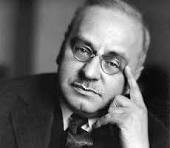 Adlerian Therapy
Dr.A.John Balaiah
Alfred Adler
Vienna (1870-1937)
Third among five boys and 2 girls 
At 4, almost died of pneumonia 
Decision to become a doctor 
He was all ill during the early childhood years
Pampered by Mother 
Later he was dethroned by his younger brother
Formation of theory
Who shaped his own life
Not determined by his fate 
Fit to be a Shoemaker- Teacher said 
Started as an ophthalmologist then to General medicine 
Neurology and psychiatry
Incurable childhood diseases 
Outspoken on childhood reforms, school reforms 
 Love for the common person
He served in World war I as medical officer 
Numerous Child guidance clinics 
Visited USA
Died in Scotland while taking a walk before a lecture
AA
Instrumental in the formulation of psychodynamic approaches to counselling 
Social and cultural factors had great impact on the personality development of a person 
Moved away from Freud’s biological and deterministic view of human nature 
(Karren Horney, Erich Fromm, Harry Stack Sullivan)
Social & Cultural Factors
IPL
Social Roles, social expectations, Leadership styles 
Political ideologies 
Communication patterns 
Patterns of Economic prosperity
Poverty, war or peace 
Patterns of intolerance 
Discrimination 
Family organization
Rituals, cultural myths
Change Factors
Move from one culture to another
Entry into new roles
Age graded expectations
Historical events
AA
Social –psychological and teleological view of human nature
Where we are going is more important than where we have come from (Past- Future)
Humans as creators and creations of their own lives ( Self made people)
Not determined by childhood experiences 
We shape our lives rather than shaped by our childhood experiences
Key Concepts
View of human nature
Freud was narrow in his stress on biological and instinctual determination 
Largely influenced by first six years 
No exploration but he is interested in the person’s perception , this interpretation has a continuing influence 
Humans are motivated by social urges rather than sexual urges 
Behaviour is purposeful and goal directed 
Consciousness and not unconsciousness is the centre of personality
Adler  Vs Freud
Social Vs Sexual 
Consciousness VS unconsciousness
Past Vs Future 
Choice Vs Compulsions 
Responsibility Vs Instincts 
Subjective Vs objective ( other, object) 
Growth Model Vs Developmental model 
Meaning in life Vs Gratification of instincts 
Therapeutic Relationship (Equal) Vs Neutral
Key concepts
AA stresses
Choice and responsibility
Meaning in life and striving for success or perfection 
Feelings of inferiority can result in neurotic behaviour (BUT)
In the right setting it can also be used as motivation to strive for greater success
Feelings of inferiority can bring the wellsprings of creativity
Key concepts
Humans are not determined by heredity and environment
Instead they have the capacity to interpret, influence and create events 
What we were born with is not central rather what we do with the abilities we possess
Adlerian recognize that biological and environmental conditions limit our capacity to choose and create
Although they disagree with Freud on many counts , they do not say that individuals can become whatever they want
Growth Model & Subjective Approach to psychology
Re-educating and reshaping the society 
Forerunner of a subjective approach to psychology which focuses on internal determinants of behaviour such as values , beliefs, attitudes, goals , interests and the individual perception of the society 
Pioneer of an approach that is holistic, social,  goal oriented and humanistic 
Phenomenological – it pays attention to the individual way people perceive their world
Subjective Approach
Phenomenological

Subjective frame of reference

Subjective perception

Subjective world view as a basic factor to explain behavior 
Many contemporary theories have incorporated the ‘subjective reality’- How life is in reality is less important than how the individual believes life to be 
(Existential therapy, Person centered therapy, Gestalt therapy, Cognitive behavior therapies, reality therapy)
Unity and patterns of personality
Basic premise- Individual psychology 

Individual is indivisible whole, born, reared , living in specific familial, social and cultural contexts

Social, creative , decision making who have a unified purpose and cannot be fully know outside this context
Unity and patterns of personality
A person becomes unified through the life goal
Feelings, thoughts , beliefs, character and actions are expressions of his uniqueness

Self selected life goal 

Client is an integral part of a social system
More focus on interpersonal relationships than on the individual’s internal dynamics
Behaviour as purposeful and Goal oriented
Adler replaced determinism with teleological ( purposeful  and goal oriented )
What we are striving for is very crucial ( Individual psychology)
Decisions should be based on experiences , on the present situation, and on the direction in which person is moving 
Pay attention to the themes running through one’s life
Fictional finalism-
Fictional finalism- Imagines central goal that guides the behaviour 
People live by fictions / views of how the world should be ( Hans Vaihinger’s View)
The guiding fiction may be expressed as 
“ only when I am perfect, can I be secure”
“Only when I am important can I be accepted”
The fictional goal motivates a person for a particular position
Finalism refers to the ultimate nature of the goal , by which we have the creative power to choose what we will accept as truth, how we behave, how we interpret events and how we misbehave.
Striving for Significance and Superiority
Striving for perfection and coping with inferiority by seeking mastery are innate
To understand human behaviour it is essential grasp the ideas of basic inferiority and compensation 
The moment that we feel inferior , we are pulled by the striving for superiority 
Superiority does not mean being superior to others but rather attaining a perceived better position in life 
Felt minus to a felt plus 
Change a weakness into strength 
Strengthen competencies
Social interest
Most distinctive concept
Aware of a part of a human community and to the individual’s attitudes in dealing with the social world
Socialization process begins in childhood 
Finding a place in the society 
Equated social interest with identification and empathy with others
“ To see with the eyes of another, to hear ... To feel 
Sharing is a measure of mental health 
As social  interest develops , feelings of inferiority and alienation diminish 
It is taught, leaned and used
Social interest
No social interest, become useless side of life 

Many of the problems are due to the fear that we are not accepted by the group that we value
Mosak’s Five life tasks
Relating to others ( Friendships)
Making a contribution (work)
Achieving intimacy ( love and family relationships)
Getting along with ourselves 
Developing spiritual dimensions( Values, meanings, life goals, relationship with the universe and cosmos)
Birth Order position
The oldest – Centre of attention, Dependable, hard working and strives to keep ahead. With the arrival of a new brother or sister , feels ousted from the favoured position 
No longer unique 
Newcomer is an intruder
Birth Order position
The Second child – Shares attention with another child . Generally in a race and with full steam. Finds the weak spots of the oldest and strives to get appreciation and praise from the parents and teachers 

Second one is often opposite to the first born
Birth Order position
Middle child

Feels squeezed. Feels cheated on many accounts. Poor me attitude and can become the problem child

If there is a family conflict, may become a switchboard and often the peacemaker
Birth Order position
The youngest is always the baby of the family. Most pampered one. They tend to go on their own way

Special role to play 

Creative ways that others have not even thought about it
Birth Order position
The only child
      Shares the characteristics of the first one ( high achievement drive) 
May not share or cooperate with others 
Dependent on either of the parents / both 
Learn to deal with adults as well
Centre stage all the time and if it is challenged,  will feel very unfair 
Certain personality trends have a huge impact in the adult life
The Therapeutic Process
Therapeutic goals
Collaborative 
Relationship on a mutual respect
Disclosing mistaken goals and faculty assumptions
Holistic psychological investigations/Life Style
To assist clients to understand unique life styles
To meet the tasks with courage and social interest 
Not a medical model ( sick… need of curing )
In reeducating individuals and in reshaping society
Fear and courage go hand in hand ( courage to do)
Discouraged people do not act in the social interest
Mosan and maniacci
Goals for the education process of therapy
Fostering social interest
Helping clients overcome feelings of discouragement
Modifying views and goals/ Changing life style
Changing faulty motivation
Encouraging individuals to recognize equality among people
Helping people to become contributing members of the society
Therapist’s Function and Role
Correct the faulty cognitions ( Beliefs and goals)
To make the comprehensive assessment of client’s functioning
Gathering family constellation (Questionnaire – Basic personality)
Early recollections as a diagnostic tool (Reflect current convictions, evaluations, attitudes and biases)
Identifies major success, failures and mistaken beliefs (Life Style Assessment)
Client’s Experience
Life style – Blue print 
Explore private logic- concepts about self , others and life that constitute the philosophy on which individual's life style is based 
Problems are due to the conclusions of the private logic that do not conform to the requirements of the society
Discover basic mistakes
Eg. Depressed man ( No one cares, critical, things will rarely work out, guilt that he is letting everyone down)
Client’s Expereince
Private logic
		I must get what I want in life
		I must control everything in life
		I must know everything, otherwise  
			catastrophe
		I must be perfect in everything I do 

# Feeling  but beleifs >>> emotional and behavioural disturbances 
Learn better ways of thinking in order to act & Feel better 
Clients are not sick but discouraged – Receive encouragement
Relationship between Therapist and Client
Equals – cooperation, mutual trust , confidence and alignment of goals 

Plan – Detail- Contract – what they want – where are they heading 

Developing a contract is not a requirement 
Client is not a passive recipient 
Collaborative partnerships
Without initial trust and rapport, the difficult work of changing one’s lifestyle is not likely to occur
Application: Therapeutic Techniques & Procedures
Four Phases 
1. Establishing the Relationship
Working relationships – Helping clients to become aware of their assets and strengths rather than liabilities and deficits 
Listening, responding, demonstrating respect, capacity to change, genuine enthuciasm
When they enter therapy – Diminished sense of worth
Support- antidote to despair and discouragement
Attending – Ph and Psy
Listening  - VM & NVM
Powers & Griffith
Initial interview
What brought to see me?
What have you done about your problem now?
What would you do if you were well?
What are your expectations of our work together?
Phase TWO
Exploring the individual’s dynamics 
Two folds: Understanding life style & how it affects the current task functioning? 
Counsellors help the clients to connect the past/present and the future 
Life style: Feelings, beliefs , motives and goals 
Life style investigator 
Interpretations of private logic: If they are not perfect, they are a failure 
Aware of negative thinking and how it restricts their living 
Psychological explorers – in their journey 
More productive and constructive future
The Family constellation
Evaluating the conditions that prevailed in the family when the person was young child in the process of forming lifestyle convictions and basic assumptions in life 
Lifestyle assessment questionnaire ( Power, Griffith, Mosak and Shulman )
Early Recollections- Before the age of 9 ( at least three) – Tell me what moments stand out for You?
Remember only those things consistent with the current view of themselves 
Limitted perception strengths people’s private logic
Dreams
Projections of a client’s current concerns
   and indications of his / her mood.
Dreams are rehearsals of possible future courses of actions 
Dreams are purposeful and unique
No fixed symbolism in dreams
Priorities
Israeil Psychologist , Nera Kefir
Four priorities
1.Superiority – Leadership & Accomplishment
                       Overwork, overburdened 
2.Control – Guarantees against ridicule, cannot tolerate humiliation, socially successful
3. Comfort- Avoid pain and stress. Delay the process of decision making. Routine tasks are avoided 
4. Pleasing – Avoid rejection by seeking constant approval and acceptance 
Is it therapists role to change one’s behaviours?
Can we aim for wide range of behaviours to attain significance?
Integration & Summary
Life style q reveals a pattern of basic mistakes, faulty assumptions, absolutes, rigid stands that makes it difficult for a person to enjoy life  
Read the summary to the client 
In the following session, the client reads the summary loud 
Obseve NVM
Mosak’s 5 mistakes
Life style can be conceived of as a personal mythology as if everything was true
1. Overgeneralizations: No Fairness in the world
2. False / Impossible goals_ I must please everyone, if I am to be loved 
3. Misperceptions of life- Life is very difficult for me 
4. Denial of one’s worth- I am stupid 
5. Faulty Values- I must go to the top regardless of who gets wounded ( Ruth’s Case)
Encouragement process: Asking the clients to challenge the mistakes 
Discouragement is the basic condition that prevents people from functioning
Phase 3
Encouraging insight 
Though they are supportive they are also
confrontive 
* Insight is a step towards behavioural changes 
Interpretation is a technique that facilitates the process of getting insight  
“ it seems to me    ...... I have a hunch....This is how it appears to me ....
Interpretation is a virtue than a technique
Phase 4
Helping with reorientations/ Action -insights into practice 
Re-education 
Act as if they wanted to be this way not the other ways ( Mistakes)
Clients are asked to catch with old patterns and take a pause that will help them to modify their behaviours
Consider possible alternatives and commitment to the decisions ( Reorientations)
Techniques
Immediacy: What is going on in the present moment – Client is leaning on you for advice from you ... Say it
Self defeating by clinging on to the faulty belief that she cannot take decisions
Paradoxical intention
Way of changing behaviour
Prescribing the symptoms and anti-suggestion
Outcome: Exaggerate debilitating thoughts and behaviours 
Symptoms become out of proportion
It joins the client’s resistance 
Procrastinations
Exaggerations of behaviours can help the client might learn from the experiment
Insight- How they are dramatically behaving and the consequences of it
Acting As if
Role paying situation
Imagine and act the way they like to be 
Ruth – she is not attractive – Married the one who dated 
What would have happened, if you had acted as if..... You were very attractive 

Positive experiences  and positive changes in the plans
Spitting in the client’s Soup
Counsellor determines the  purpose and payoff of some behaviour and then spoils the game by reducing the usefulness of the behaviour in front of the client’s eyes 
Eg: Father Vs children 
      Mileage out of the situation 
      Works hard that the children can enjoy
      Martyr stance 
      The price that he pays 
 May continue with the behaviour but he does not want to deceive himself
Catching oneself
Client becomes aware of some self destructive behaviour / irrational thought but does not engage in self condemnation 
Initially clients catch themselves too late 
Follow same patterns 
Father Vs Children – Avoid using guilt as a way to get gratitude 
Still catch up with the same old patterns 
 Client can take a break and consider other ways of responding
Push –Button Technique
Positive Event VS Negative Event 
Pleasant & Unpleasant Experiences
Feelings followed 
Visualization process 
Eg. Depression – Result of thinking 
Aim- Clients can create whatever the feelings they desire by deciding on their thoughts  
Counsellor sends home (‘2 butts- De.. butt and ha... butt)
Avoiding Traps
Some of the self defeating patterns 
( No one cares) 
Cling on to pay off
Set Up a situation that counsellors may react in the same way others react 
Not to reinforce behaviours 
Encourage those behaviours that will bring psychological maturity
Tasks setting & Commitment
Concrete steps and commitment 
Tasks must be realistic and achievable 
Long term goals and direction
Terminating and summarising
Setting limits
Closing times 
Summarising the highlights of a session
Action oriented “homework assignment”
Adlerians are pragmatic
Advice 
Homework ( Shopping & returning)
Humour: Help the clients to take themselves less seriously
Silence : Giving advice too quickly and too often or rescuing clients
Applications
Individual psychology – Growth model # medical model 
Varied spheres 
Child –guidance centres
Parent-child counselling
Marital counselling
Family therapy
Mental health institutions
(Faulty lifestyle of school children- sought social interest and mental health, Mistaken concepts and values are at the root of social and emotional problems 
Identify and change their mistaken beliefs about life and thus participate more fully in a social world)
Contributions
A great deal of freedom using wide range of techniques 
Individual psychology
Teleological world view 
Cognitive ideas that emotions and behaviours are influenced by one’s beliefs and thinking 
Working out an action plan
Collaborative relationship
Encouragement 
Abraham Maslow, Victor Frankle, Rollo May and Ellis have acknowledged his contributions 
Most influential on other therapy systems  ( Person as purposive and self determining and as always striving for growth, value and meaning
Limitations and Criticism
Formalizing and teaching others the basic concepts of individual psychology 
Placed practice and teaching in a systematic way
Difficult to empirically validate the basic hypothesis
Common sense psychology for its simplistic nature 
Self as the locus of change and responsibility 
Detailed explorations of one’s early childhood – Many clients are likely to resent intrusions
There is no one way to deal with problems 
Culture expect the counsellors to be “ experts” in solving the problems of the client .
Suggested Readings
Adler, A. (1958). What life should mean to you. New York: Capricorn
Adler, A. (1964). Social interest: A challenge to mankind. New York: Capricorn
Mosak, H. ( 1977).On purpose. Chicago: Alfred Adler institute